الفصل الاول
القيمة المنزلية حتى 100 والأنماط
1-1 الآحاد والعشرات .
1-2 القيمة المنزلية للأعداد ضمن 100 .
1-3  أحل المسألة ... استعمل الأستدلال المنطقى.
1-4 قراءة الأعداد وكتابتها.
1-5 تقدير الكميات.
1-6 ترتيب الأعداد.
1-7 مقارنة الأعداد.
1-8 الأنماط ولوحة المئة.
الرئيسية
1-1 الآحاد والعشرات
1- اكتب عدد الآحاد وعدد العشرات .
23 =    3       آحاد و    2    عشرات 
 3    آحاد   +   2 عشرات     =     23
57 =   7    آحاد و    5 عشرات 
7    آحاد    +    5 عشرات  =   57
الرجوع
2- استعمل ما اعرف عن العشرات والآحاد لأحل المسألتين التاليتين .
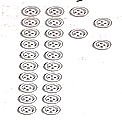 كونت مريم مجموعتين من الأزرار التى بحوزتها فى كل منهما 10 أزرار وبقى لديها 4 أزرار.
     ما العدد الكلى للأزرار التى بحوزتها؟

  4   آحاد   +   2 عشرات =   24 زرا .
مع بندر صفحة تحتوى 60 طابعا. قص بندر الصفحة إلى مجموعات فى كل منها 10 طوابع. 
    ما عدد المجموعات المكونة من 10 طوابع التى عند بندر ؟

  6   مجموعات ذات 10 طوابع.
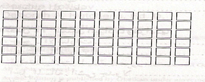 الرجوع
1-2 القيمة المنزلية للأعداد ضمن 100
1- أحوط القيمة المنزلية للرقم الذى تحته خط .
الرجوع
2- استعمل القيمة المنزلية لأحل المسألتين التاليتين .
يوجد فى خزانة الكتب 43 كتابا , وعدد طلبة الصف 34 طالبا.
     هل يوجد ما يكفى ممن كتب لهؤلاء الطلبة ؟ كيف عرفت ذلك؟
 			 نعم
دخل 75 طفلا إلى مسرح للأطفال, فيه 8 صفوف من المقاعد, وفى كل صف 10 مقاعد.
     هل بإمكان كل طفل أن يجد مقعدا يجلس عليه فى المسرح؟ كيف عرفت ذلك؟
 			 نعم
الرجوع
1-3 أحل المسألة ... استعمل الأستدلال المنطقى
1- استعمل الاستدلال المنطقى لأحل كل مسألة من المسأئل الآتية.
اشترك كل من خالد وهشام وسهيل فى لعبة رمى القرص. وكان خالد أول من رمى القرص. ولم يكن هشام ثالثا. من كان الثالث ؟	 سهيل
يجلس كل من الطلاب فؤاد وسمير وفيصل ومحمود فى غرفة الإنتظار لمراجعة طبيب الأسنان. سيدخل أولا طالب يبدأ اسمه بحرف ( ف ). ثم يدخل محمود ثانيا, وسيدخل فيصل رابعا, متى يدخل سمير ؟	 ثالثا
الرجوع
لكل من قاسم وبدر وعثمان لونه المفضل من بين الألوان : البنى والرمادى والأخضر. يفضل قاسم اللون الأخضر. ويفضل بدر اللون الذى يبدأ بالحرف نفسه الذى يبدأ به اسمه. ما اللون المفضل لعثمان ؟  	 رمادى
قدم كل من على وحسن وسعود الطعام لواحد من الحيوانات فى حديقة, وهى: بطة وسمكة وأرنب. الحيوان الذى أطعمه سعود له فرو, والحيوان الذى أطعمه حسن لا يطير. من أطعم البطة ؟	 على
الرجوع
1-4 قراءة الأعداد وكتابتها
1- اكتب العدد بالأرقام أو بالكلمات.
الرجوع
2- حل كل مسألة من المسائل الآتية.
بلغ ارتفاع أحد أضخم الديناصورات  12 مترا. يقرأ خالد : ارتفاع الديناصور اثنا عشر مترا. هل قراءته صحيحة؟	 نعم
وبلغ طول الديناصور نفسه  26 مترا. يقرأ نبيل : طول الديناصور تسعة وعشرون مترا. هل قراءته صحيحة؟	    لا
كان طول مخلب أحد الديناصورات  30 سنتيمترا. يكتب سعد: طول المخالب 30سنتيمترا. هل كتابته صحيحة؟	    نعم
كان طول ديناصور صغير جدا حوالى ثمانية وأربعون  سنتيمترا. يكتب طلال : طول الديناصور 46سنتيمترا. هل كتابته صحيحة؟	    لا
الرجوع
1-5 تقدير الكميات
1- اقدر العدد فيما يأتى , وأحوط الاجابة .
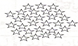 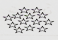 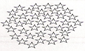 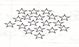 الرجوع
2- أقدر لأحل المسألتين التاليتين.
اشترت سيدة 10 علب من الصحون, فى كل علبة منها 10 صحون. واشترت 10 علب من الفناجين , يوجد فى معظم علب الفناجين 10 فناجين ويحتوى بعضها على أكثر من 10 فناجين. هل هناك صحن واحد لكل فنجان ؟ 	 لا .. عدد الفناجين المقدر أكبر من عدد الصحون
مع بلال 6 أكياس تفاح. معظم الأكياس تحتوى 10 تفاحات. اصطف ثمانية وخمسون طفلا للحصول على التفاح. هل يوجد تفاحة لكل طفل؟ كيف عرفت ذلك؟	 
				نعم.. عدد التفاحات المقدر أكبر من عدد الأطفال.
الرجوع
1-6 ترتيب الأعداد
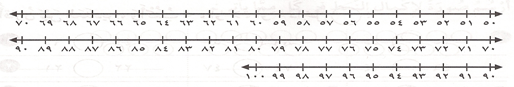 1- استعمل خطوط الأعداد لحل كل مسألة مما يأتى.
الرجوع
2- استعمل ترتيب الأعداد لحل المسألتين التاليتين.
فى اختبار من 15 سؤالا  أجاب محمد عن الأسئلة 1, 2, 3, 4, 5, 6 أولا, ثم أجاب عن الأسئلة 8, 9, 10, 12, 14, 15. ما الأسئلة التى بقى عليه أن يجيب عنها؟
	 7 , 11 , 13
يحتوى العدد المفضل لإبراهيم 2 فى منزلة الآحاد. ما رقم منزلة الآحاد فى العدد التالى له؟	 3
الرجوع
1-7 مقارنة الأعداد
1- أقارن بين العددين وأكتب > أو < أو = داخل
س
الرجوع
2- أقارن بين الأعداد لأحل المسألتين الآتيتين.
أنظر إلى الأعداد فى التمارين السابقة فى هذه الصفحة. وأضع دائرة حول كل عدد أكبر من 70, ومربعا حول كل عدد يقع بين 70 و 89 وإشارة ” x ” على كل عدد رقم آحاده 6.
     ما الأعداد التى وضعت عليها دائرة ومربعا وإشارة ” x ” معا ؟
	 86, 76
يحل محمد ورائد تمارين على مقارنة الأعداد : يقول محمد إن 74 > 89 , ويقول رائد إن    89 > 74 من منهما إجابته صحيحة ؟ كيف عرفت ذلك ؟	 رائد
الرجوع
1-8 الأنماط
1- ارسم صورة لإكمال النمط فى كل مما يأتى :
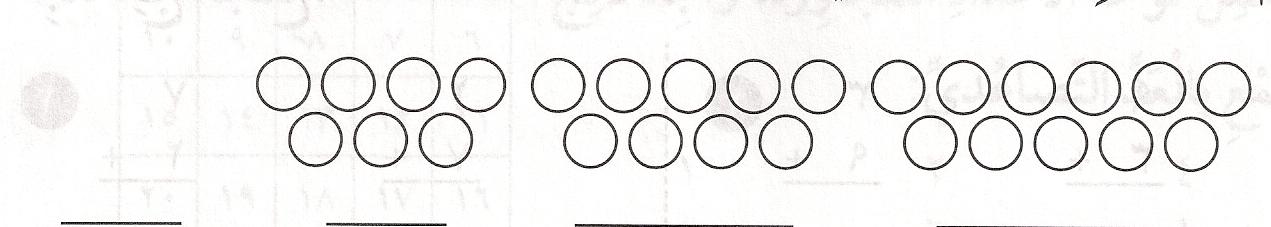 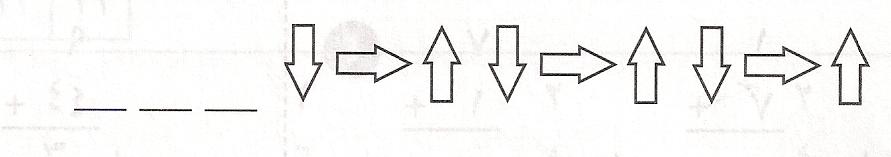 الرجوع
1- أجد الأنماط ثم أحل المسألة:
يذهب جعفر إلى المدرسة يوم السبت سيرا على الأقدام, ويركب الحافلة يوم الأحد, ويركب سيارة الأسرة أيم الأثنين والثلاثاء والأربعاء. استعمل الحروف أ , ب , ج  لكتابة نمط الحروف الذى يشبه نمط طريقة ذهاب جعفر إلى المدرسة .
	 أ ب ج ج ج
تضع سلمى سوارا من الخرز الملون وفق النمط الآتى : أخضر – أخضر – أزرق – أصفر . كيف يمكن لسلمى استعمال الحروف لتعبر عن النمط ؟	
 			أ أ  ب  ج
الرجوع